Panel Comments:Sustaining Facilities CI / Developing a community
John Towns
XSEDE Principal Investigator
jtowns@ncsa.illinois.edu
What are the dimensions of CI (storage, compute expertise, software) sustainability?
Given list is very limited
highly distributed assemblage of software, compute resources, visualization systems, storage systems, networks, portals and gateways, collections of data, instruments and personnel with specific expertise 
All are very important!
Many sustainability dimensions
need to think of sustainability of ecosystem and not component parts
each component has similar issues, but each independently is of limited use
funding models, availability, reliability, lifecycle management, evolution, revolution/disruption, support, training, workforce development (and more)
2
What are the barriers (if any) towards sustaining CI solutions, both within facilities and externally?
There are many; a few of the top ones
Cultural/inertia issues
snowflakes
“don’t fix what isn’t broken” with a poor definition of “broken”
Sustainable funding model (not sustainability model)
need to stomp out fallacy that someone else will pay for it
consumers of services/resources must pay for them either directly or via a sponsor
We lack models for creating scalable shared CI
“academic commoditization”
Trust
3
What are possible models for CI sustainability?
Philanthropic
someone comes up with more money for what we need
Economic
encourage establishment of providers of “academic commodity” services in support of science
providers offer scalable, non-differentiated services for a fee
multiple providers enable competitive marketplace
various provider models
Globus as an example
some services potentially commercially viable
see Clearlight, start-up spinoff of Bro
facilities (and others) are expected by NSF (and other funding agencies) to use such providers and only directly support differentiated services
must justify that the service is differentiated!!
4
Can sharing, reuse, interoperability provide pathways to sustainability? Can community/market models play a role?
Yes
but perhaps not the way we typically think
Yes
5
How can we create and sustain a community to facilitate sharing and sustainability?
Sharing only kicks the can down the road; does not lead to sustainability
Need to get out of the business of operating “academic commodity” services
6
More information at: www.xsede.org
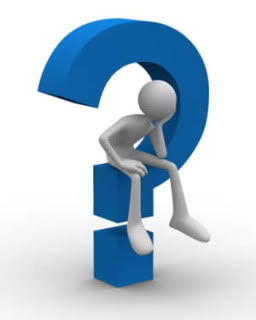 7